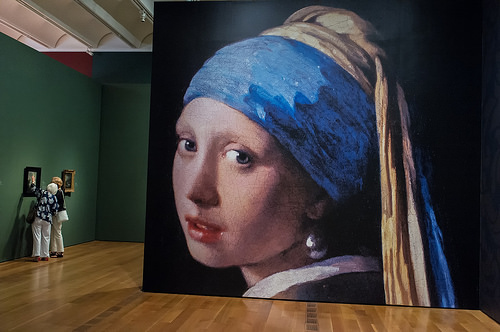 The Impact of AI on the 
Teaching and Understanding of
Research Ethics


















Professor Maria Burke
University of Winchester
Introduction
Definitions of Terms
Broad Ethical Dilemmas
Broad Impact of AI 
University Context: Ethics 
University Context: What can be done?
Government Context: Impact of AI 
International Context: Impact of AI
Economic Context: AI Issues, UK and EU Issues
Concluding remarks
Professor Maria Burke Univ of Winchester 2023
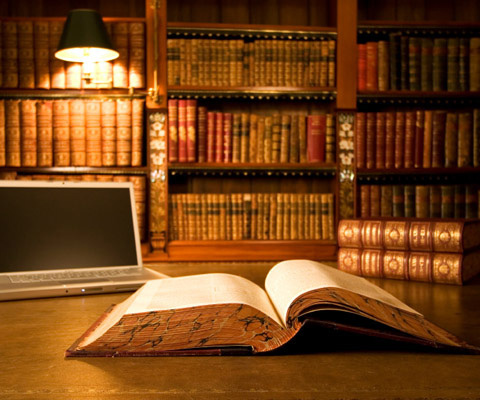 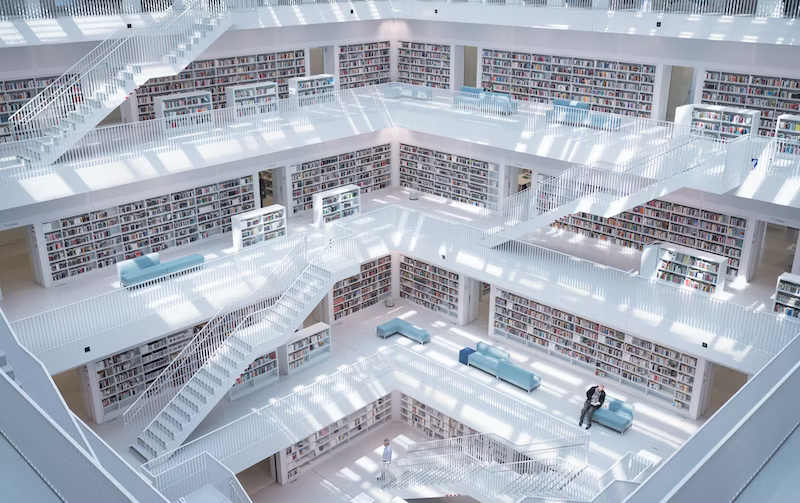 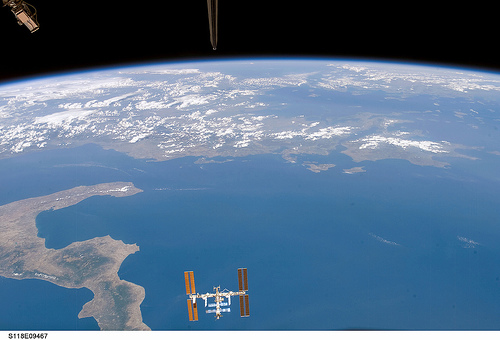 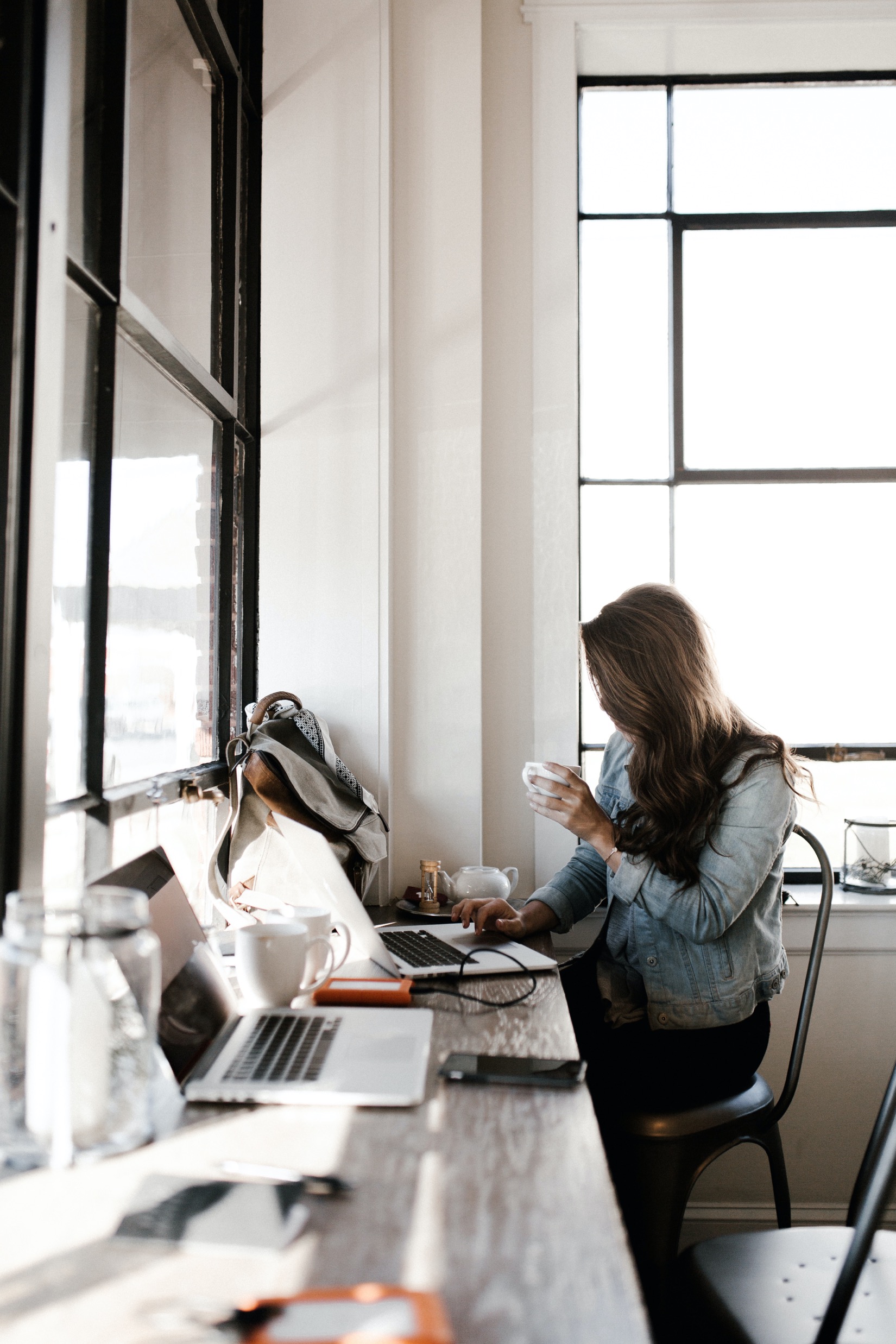 Definition of Terms
(AI) Narrow AI – undertaking one specific task
(AGI) Artificial General Intelligence – comparable to human intelligence – images, speech and recognition
Machine learning – AI capable of learning and adapting to the environment
Deep learning – supervised machine learning systems with large data sets
Chat GPT – Chat Generative Pre-trained Transformer  (developed by Open AI)
LLM – large language models such as GPT-4
Professor Maria Burke Univ of Winchester 2023
Broad Ethical Dilemmas
Ethics in society govern our behaviour e.g. to treat everyone with respect – as we would like to be treated.
Many philosophical debates – Kant's Categorical Imperative – ‘act as you would want all others to act towards all other people’
Professor Maria Burke Univ of Winchester 2023
Broad Impact of AI
Could be positive but need to safeguard -need
Trust
Understanding
Respect for human and civil rights

In order to achieve the above – need
Transparency
Accountability
Fairness
Regulation
Professor Maria Burke Univ of Winchester 2023
University Context: Ethics
Ethics in Universities -
Teaching/Who? What? Where? Levels?
Policing/Checking/Systems
Problems of Time and Cost
Impact on resits/2nd attempts
Professor Maria Burke Univ of Winchester 2023
University Context: What can be done 1?
Is using ChatGPT cheating, plagiarism, both, neither, or forward thinking? (Bent, 2023) (University of Armenia)
Is AI another tool, another piece of software?
Student view – they applied their knowledge, analysed the result, evaluated the result and polished the result to ensure the question was answered.
Does the academic definition of plagiarism need to be changed?
Professor Maria Burke Univ of Winchester 2023
University Context: What can be done 2?
Need for AI Literacy
 Awareness that AI is all around us 
Ability to use it and harness its power
 Knowledge that anyone can use it

Critical thinking regarding AI content
 Method used to create the result
Sources used to create the result
Bias that might/does exist within the system 
Ability to use it and harness its power
 Knowledge that anyone can use it
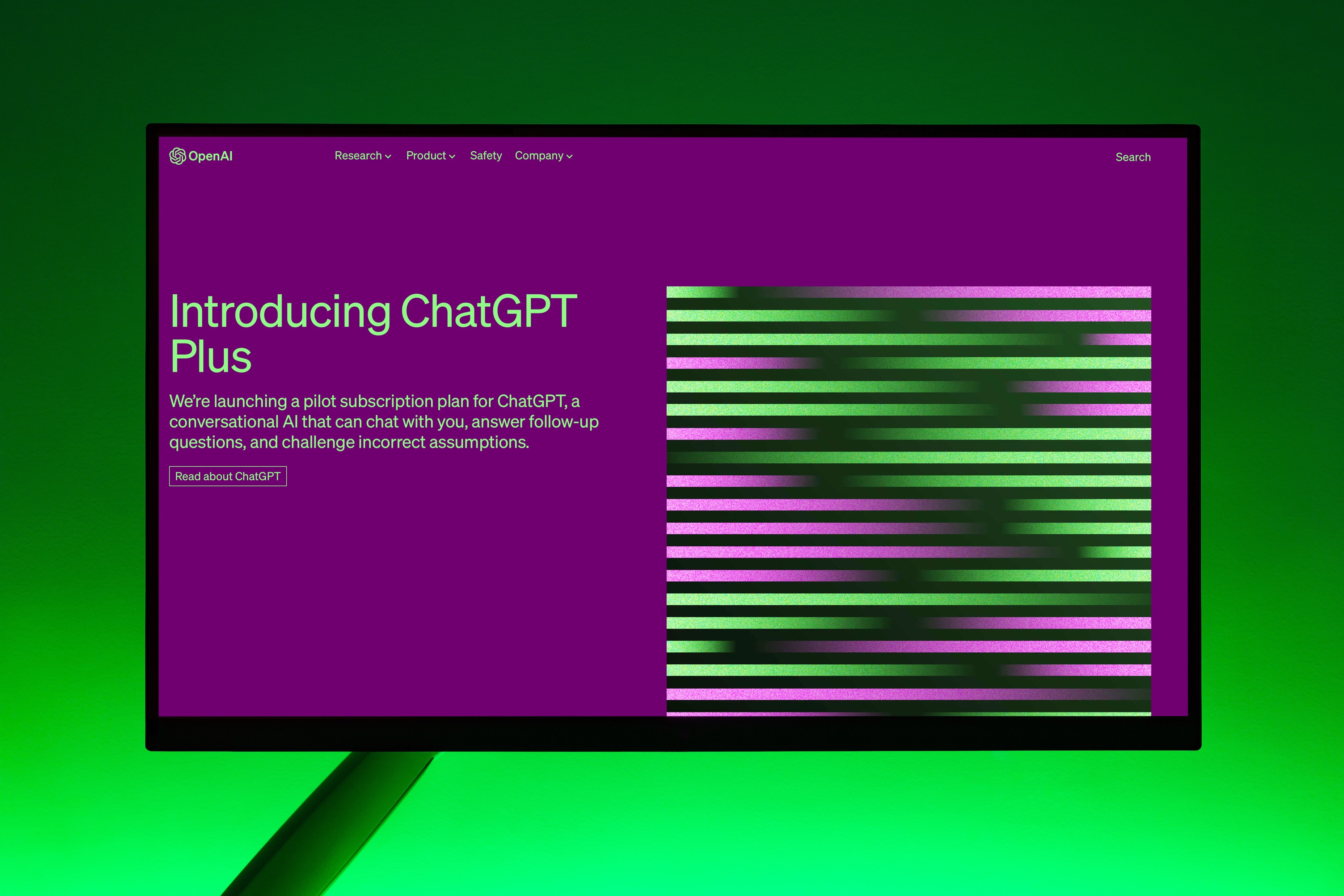 Government Context: Impact of AI
UK- Global summit on AI to be held Autumn 2023
 Three major labs – Open AI, DeepMind and Anthropic. 
(Anthropic was founded from former members of Open AI)
 (DeepMind was a UK AI research lab that Google acquired in 2014. It was an independent Alphabet company, separate from Google, but recently merged with Google to become GoogleDeepMind)
Delivered through UK Research and Innovation (UKRI), £31 million to funded to University of Southampton to establish responsible and trustworthy AI, bringing together the expertise of academia, business, and the wider 
Details at https://www.southampton.ac.uk/news/2023/06/ai-announcement.page
.
Professor Maria Burke Univ of Winchester 2023
International Context: Impact of AI 1
Global Partnerships on AI
Montreal Declaration on Artificial Intelligence – aims to establish an ethical framework to ensure that AI should encourage and support the growth and flourishing of human well being (Opened in 2018 but updated as tech progresses)
IEEE initiative – governance frameworks – social and moral norms should be considered
Japanese society for AI – AI should be designed with social responsibility in mind
Professor Maria Burke Univ of Winchester 2023
International Context: Impact of AI 2
G7 common vision for future of AI
Nordic Baltic Region Declaration on AI
OECD Principles on AI
World Economic Forum Global AI Council
UN – AI for Good Global summit
Research - Ada Lovelace Institute/Turing
Professor Maria Burke Univ of Winchester 2023
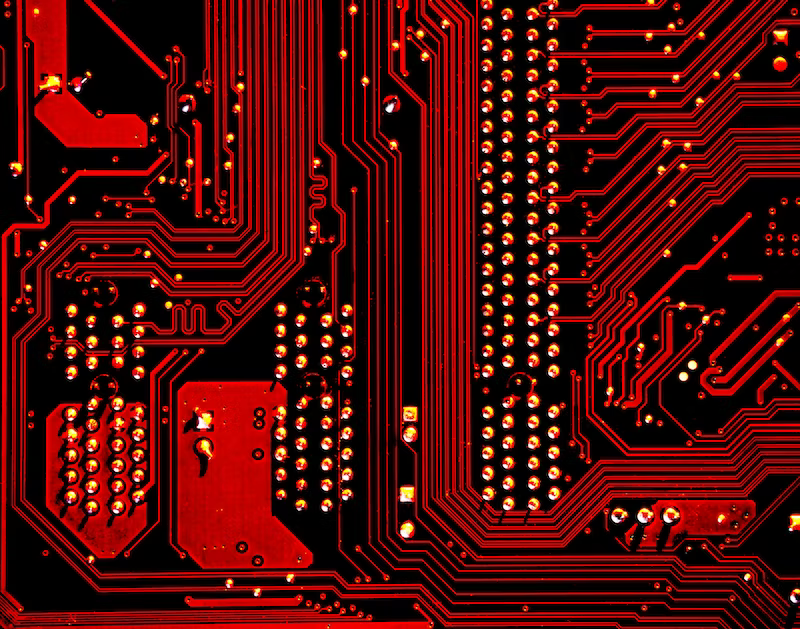 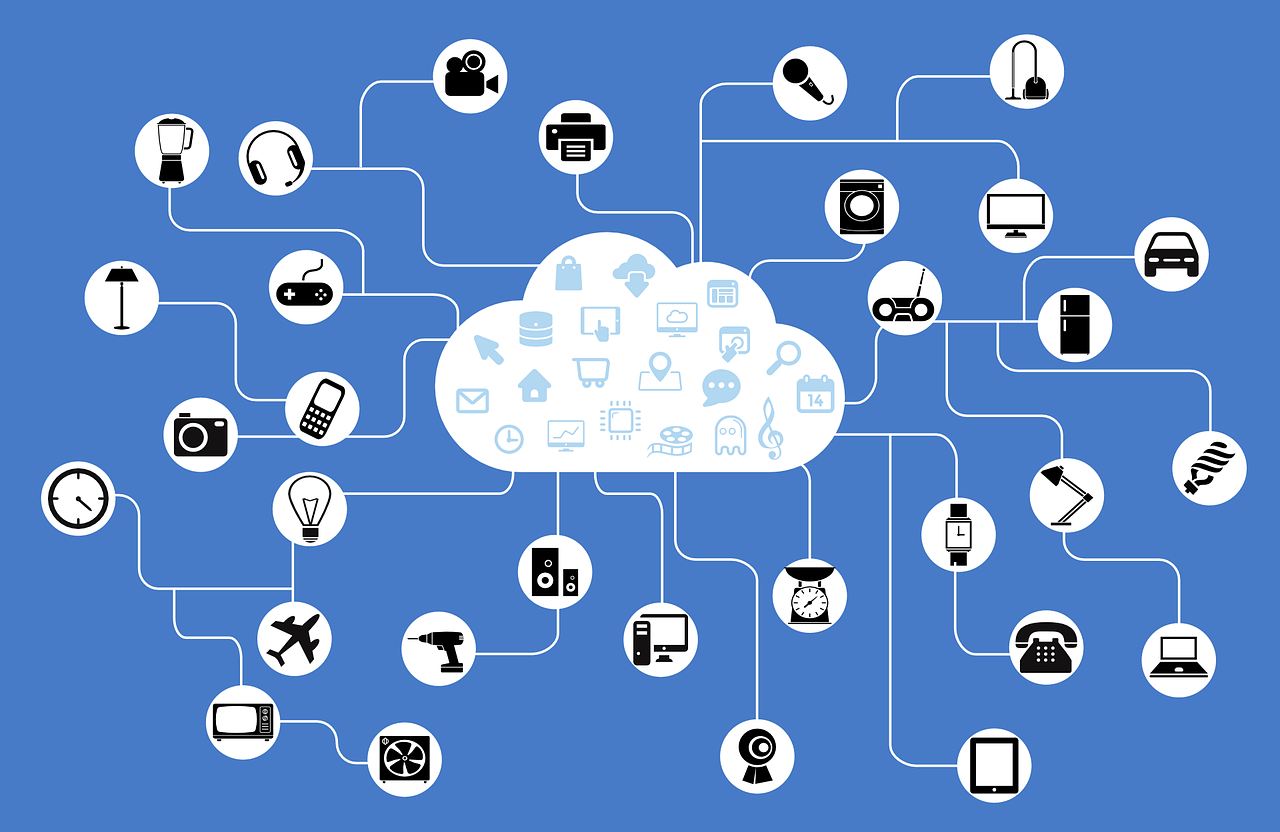 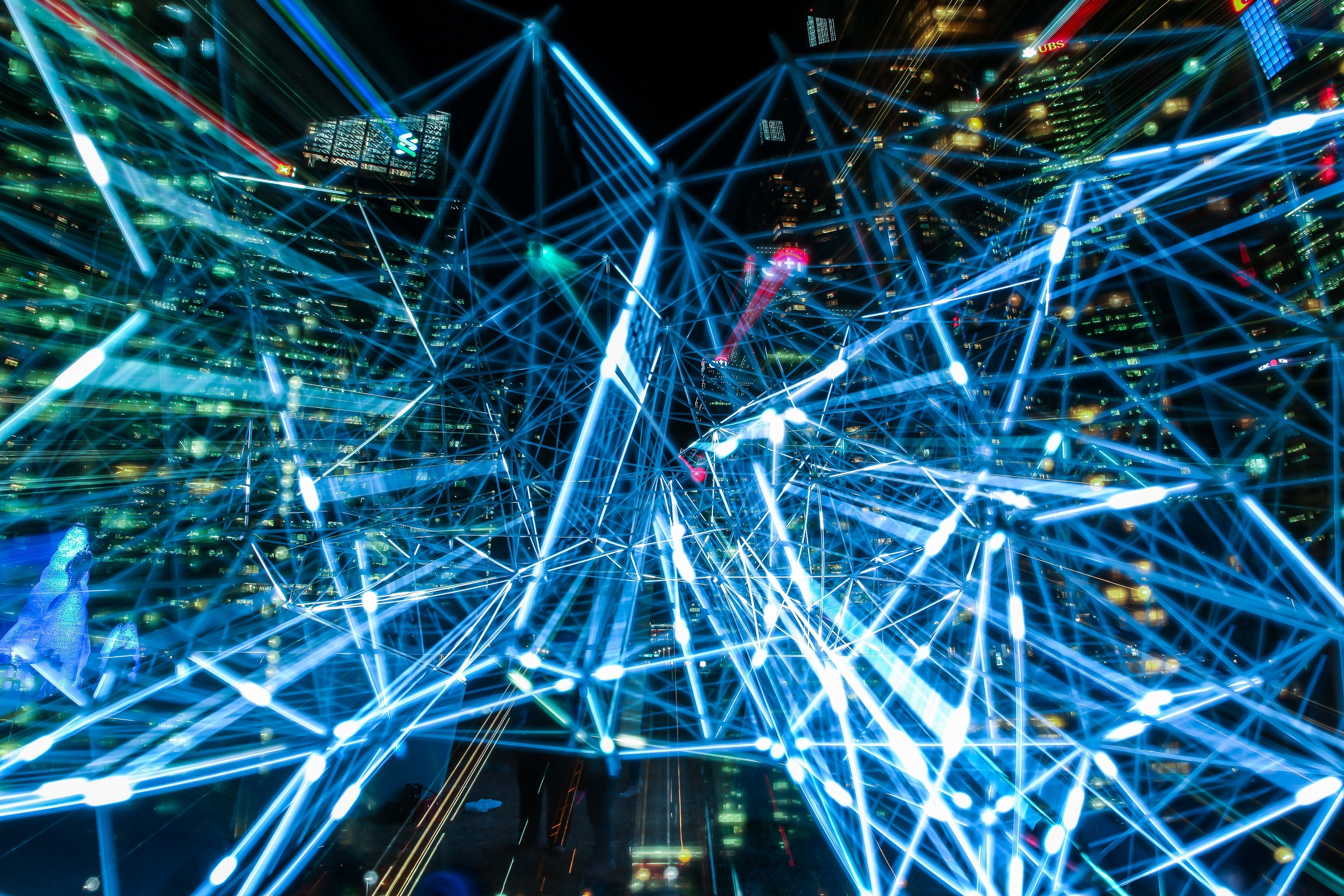 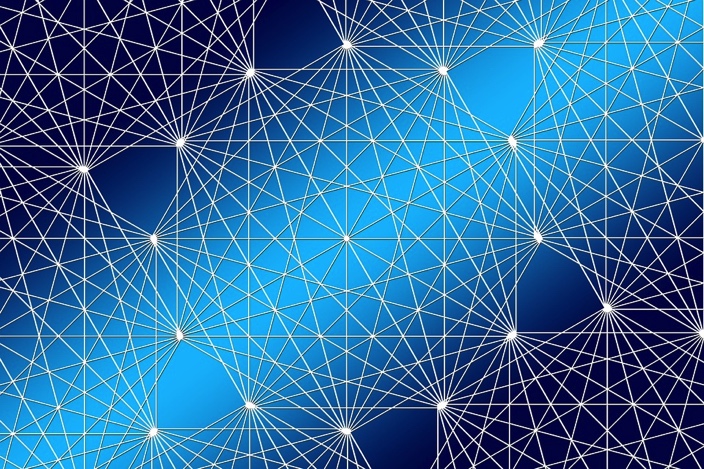 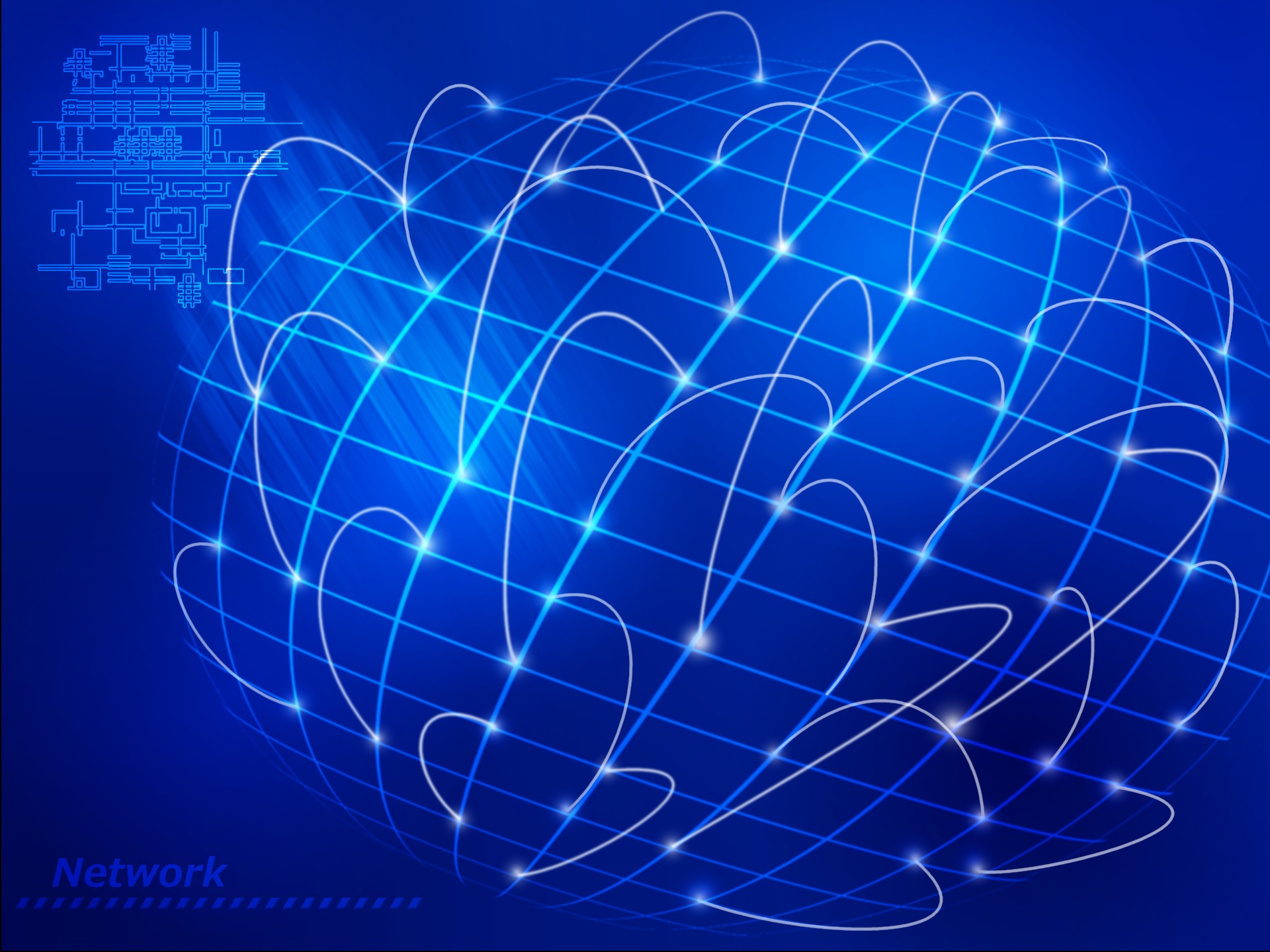 Economic Context: AI Issues
AI Benefits
US, UK and China are all world leaders in AI
Worth £3.7 billion to UK economy
Problems – AI can be
Discriminatory may unfairly perpetuate stereotypes and social bias
Risk for personal and sensitive information
False or misleading information
Dis-information campaigns
Professor Maria Burke Univ of Winchester 2023
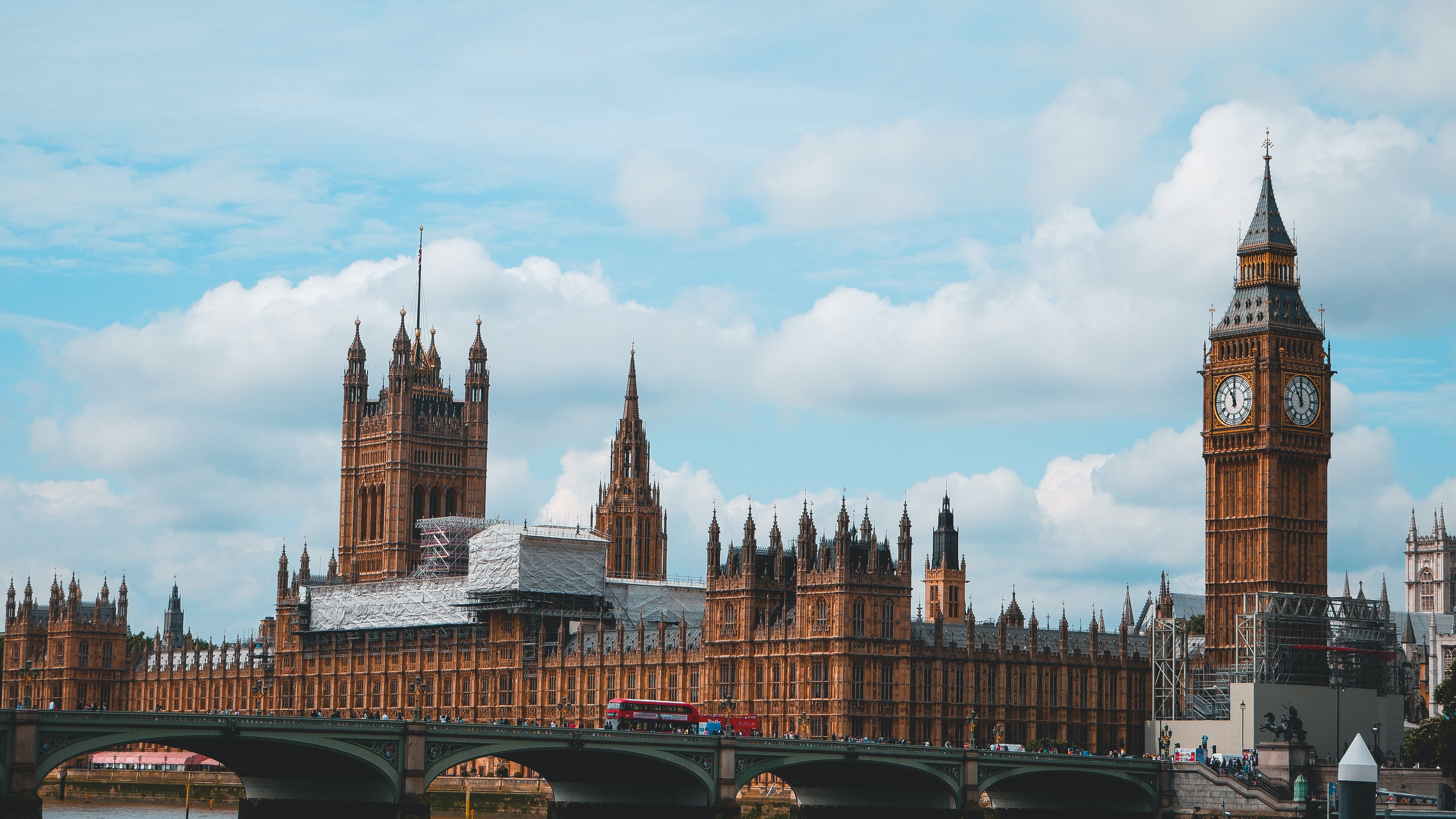 Economic Context: AI Issues UK
UK Science and Tech framework
Minister for AI – Viscount Camrose
National AI Strategy – out for consultation – white paper – closes June 2023
Google - policy agenda for Responsible Projects
Google AI headed by Jeff Dean (since 2018)
New – UK AI Safety Summit in the Autumn – will be global event
AI Standards Hub
Professor Maria Burke Univ of Winchester 2023
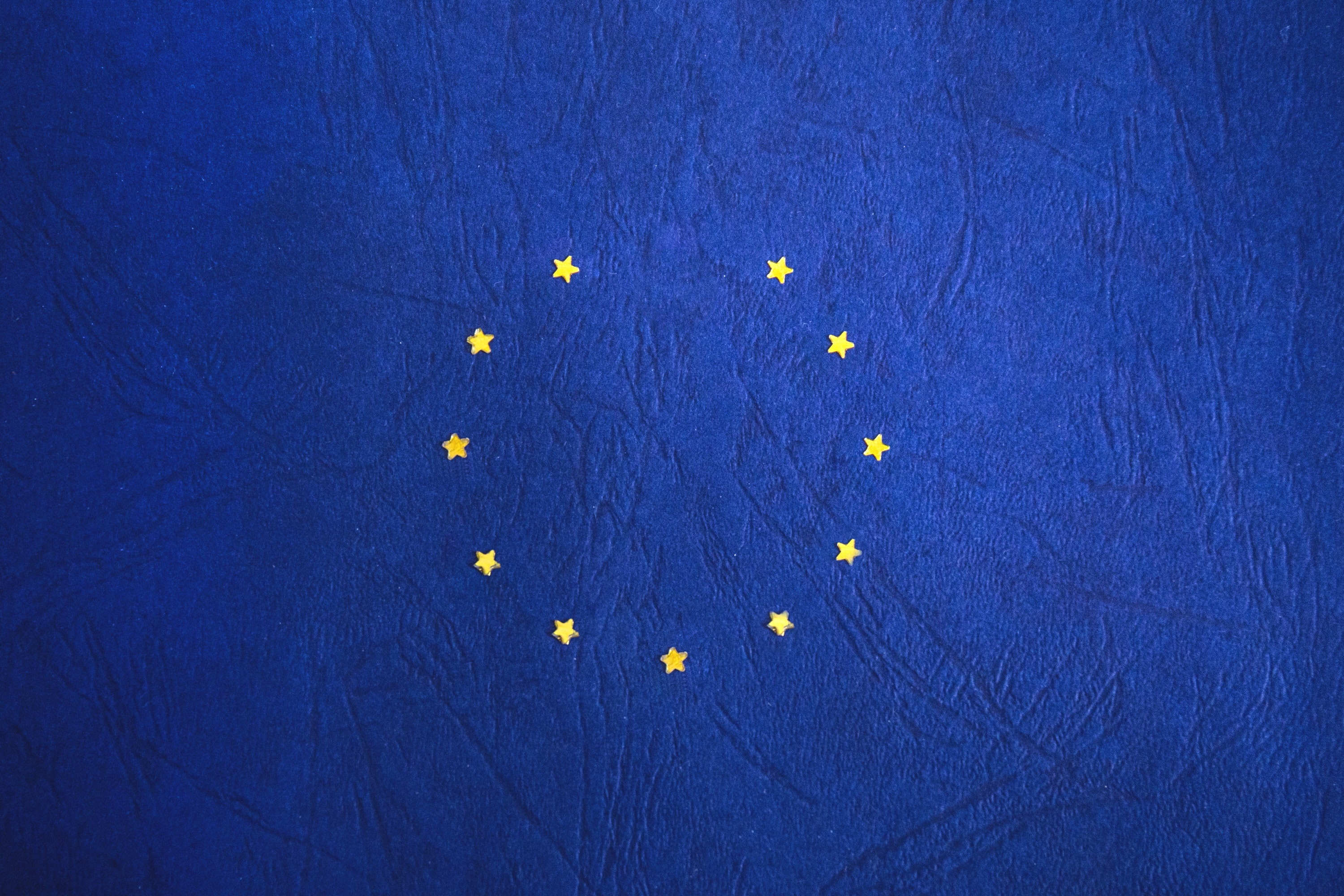 Economic Context: AI Issues: EU AI ACT
On 15 May the EU AI act was passed – making it more likely approval will be made in the near future
BSI also working on new standards
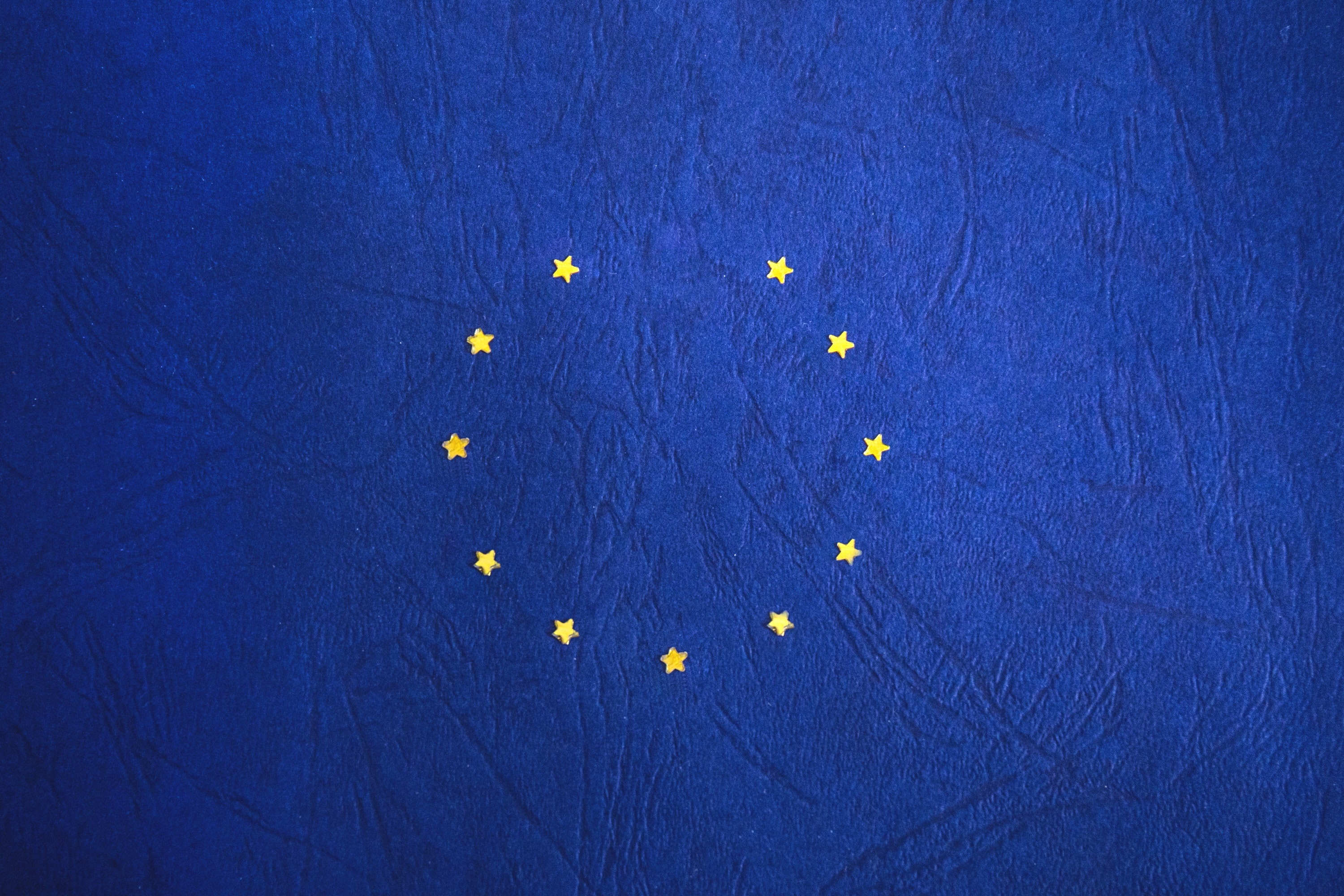 Professor Maria Burke Univ of Winchester 2023
Conclusion
Adopt and Succeed
Denial
Ignore
Merge with current regulations
Keep in mind that AI is a tool
Universities already have academic misconduct procedure to use as basis for further guidance.
Professor Maria Burke Univ of Winchester 2023
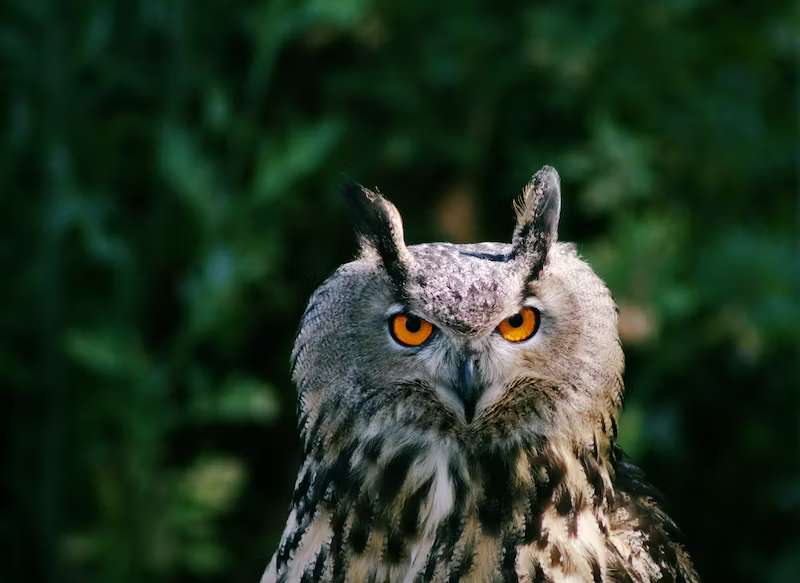